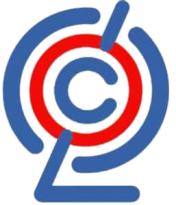 Федеральный государственный образовательный стандарт дошкольного образования – стандарт поддержки уникальности, самоценности и разнообразия  дошкольного детства.
Старший воспитатель
                                                               МБДОУ детского сада №29 «Полянка» г. Павлово
                                                                Л. В. Шанц
разработан на основе
№273- ФЗ «Об образовании в РФ»
Конвенции ООН о правах ребенка
Конституции РФ
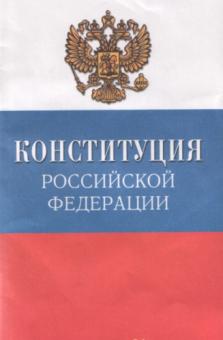 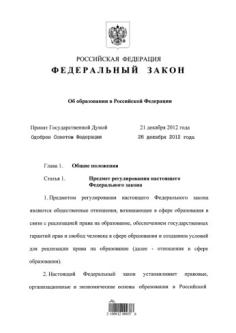 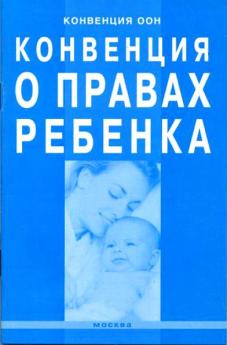 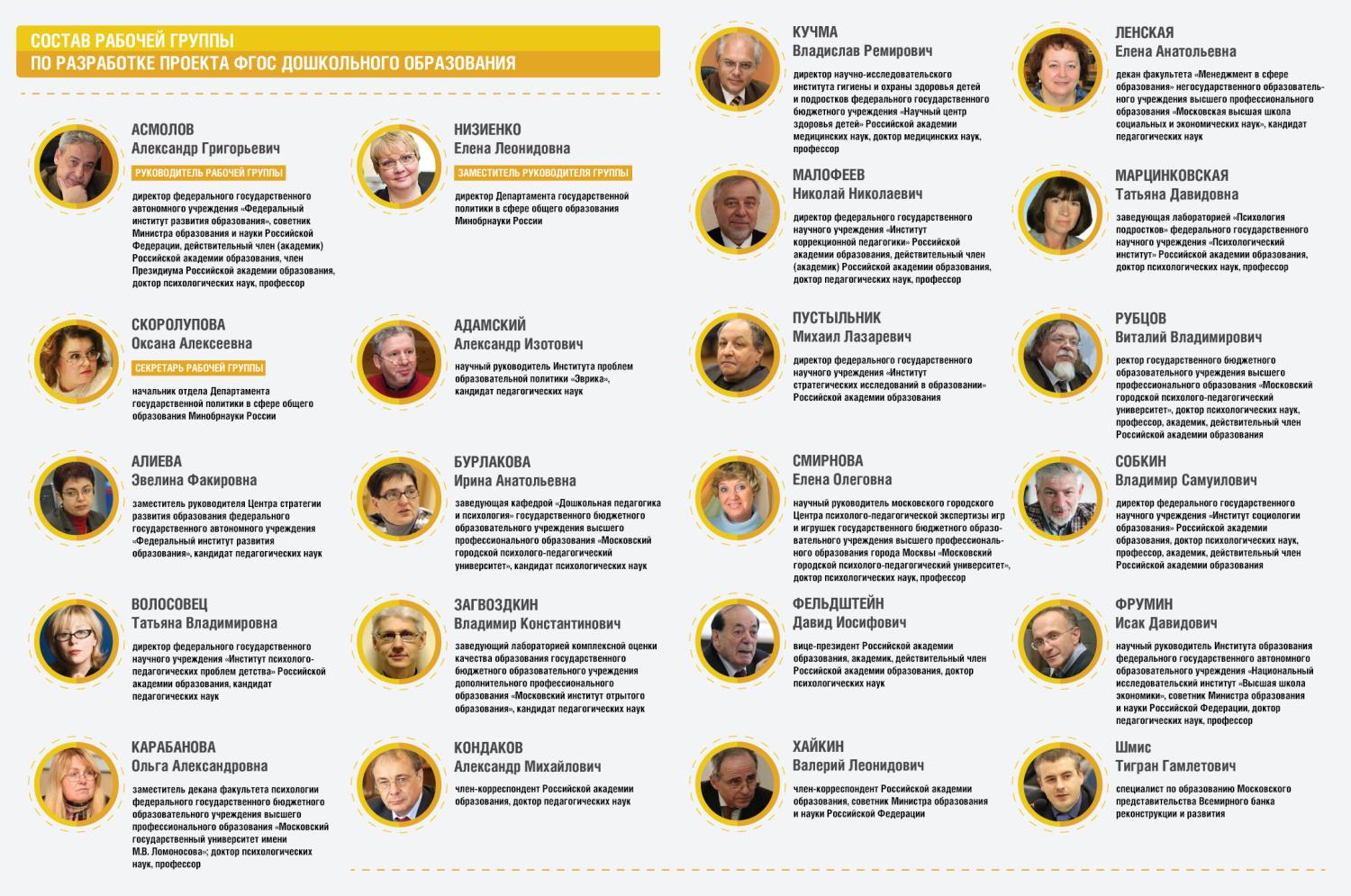 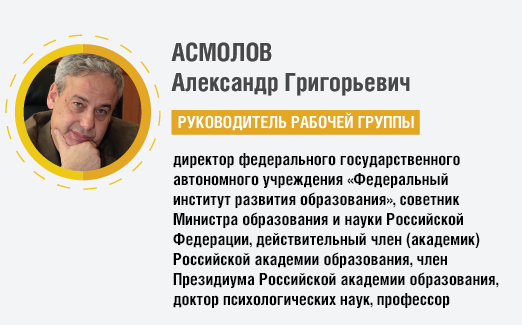 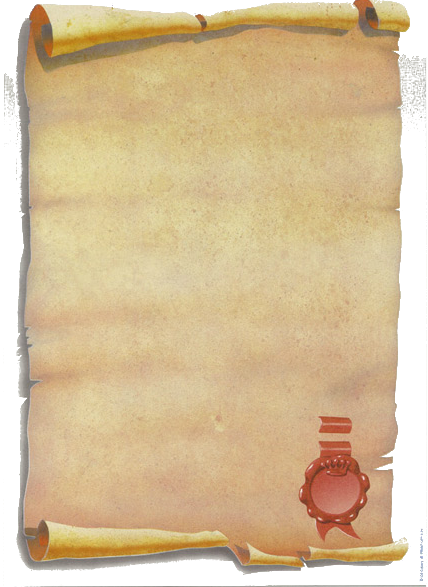 Приказ Министерства Образования и Науки РФ №1155 

"ОБ УТВЕРЖДЕНИИ ФЕДЕРАЛЬНОГО ГОСУДАРСТВЕННОГО ОБРАЗОВАТЕЛЬНОГО СТАНДАРТА ДОШКОЛЬНОГО ОБРАЗОВАНИЯ"  
 
 от 17 октября 2013года.

      Зарегистрирован в Минюсте РФ 14                 ноября 2013 г.  Регистрационный N 30384.
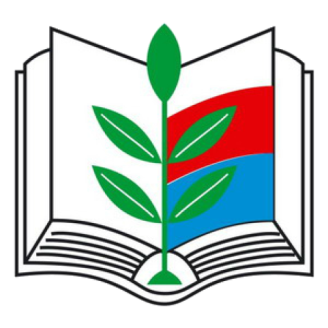 Поддержка  разнообразия  детства;  сохранение     уникальности и самоценности детства  как  важного  этапа  в  общем  развитии   человека
Личностно-развивающий и гуманистичес
кий характер   взаимодействия
взрослых и детей
Реализация Программы в формах, специфических  для  детей   данной
возрастной  группы
ОСНОВНЫЕ ПРИНЦИПЫ СТАНДАРТА
Уважение личности ребенка
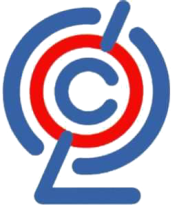 ФГОС   I.оБЩИЕ ПОЛОЖЕНИЯ. П.1.5
Повышение социального статуса дошкольного образования
Обеспечение государством равенства возможностей для каждого ребёнка в получении качественного дошкольного образования
Цели ФГОС ДО
Обеспечение государственных гарантий уровня и качества дошкольного образования на основе единства обязательных требований к условиям реализации образовательных программ дошкольного образования, их структуре и результатам их освоения
Сохранение единства образовательного пространства Российской Федерации относительно уровня дошкольного образования
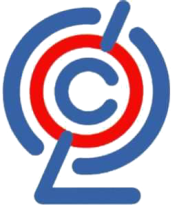 ФГОСI.ОБЩИЕ ПОЛОЖЕНИЯ. П.1.3
В Стандарте учтены
Особые образовательные потребности отдельных категорий детей, в том числе с ограниченными возможностями здоровья
Возможности освоения ребёнком Программы на разных этапах её реализации
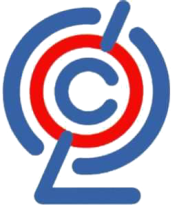 ФГОСI.ОБЩИЕ ПОЛОЖЕНИЯ. П.1.8
ФГОСII.Требования к структуре образовательной программы. п.2.5.
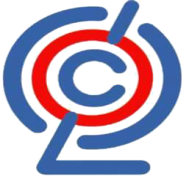 Программа утверждается Организацией самостоятельно в соответствии с настоящим Стандартом и с учётом Примерных программ
При разработке Программы Организация определяет продолжительность пребывания детей в Организации, режим работы Организации в соответствии с объёмом решаемых образовательных, педагогических и организационно-управленческих задач
Организация может разрабатывать и реализовывать различные Программы для дошкольных образовательных групп с разной продолжительностью пребывания детей в течение суток, в том числе групп кратковременного пребывания детей, полного и продлённого дня, и для групп детей разного возраста от двух месяцев до восьми лет, в том числе разновозрастных групп
Группы в одной Организации могут действовать на основе различных Программ
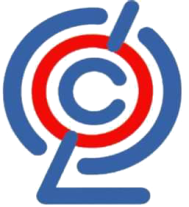 ФГОС II.Требования к структуре образовательной программы. 2.6
Физическое развитие
Социально-коммуникативное развитие
ОБРАЗОВАТЕЛЬНЫЕ ОБЛАСТИ РАЗВИТИЯ ДЕТЕЙ
Художественно-эстетическое развитие
Познавательное развитие
Речевое развитие
ВИДЫ ДЕТСКОЙ ДЕЯТЕЛЬНОСТИ
Дополнительный раздел программы
III. Требования к условиям реализации ооп до
РЕЗУЛЬТАТ - создание социальной ситуации развития для участников образовательных отношений, включая создание образовательной среды, которая:

гарантируют охрану и укрепление физического и психического здоровья детей

обеспечивают эмоциональное благополучие детей

способствуют профессиональному развитию педагогических работников

 создают условия для развивающего вариативного дошкольного образования

обеспечивают открытость дошкольного образования

 создают условия для участия родителей (законных представителей) в образовательной деятельности
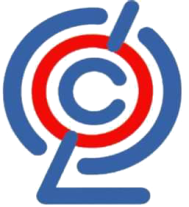 ФГОС       IV. Требования к результатам освоения основной образовательной программы.
Целевые ориентиры ДО – социально-нормативные возрастные характеристики возможных достижений ребенка на этапе завершения уровня дошкольного образования
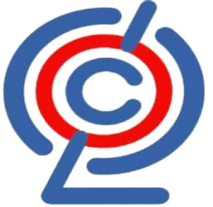 ФГОС IV. Требования к результатам освоения основной образовательной программы. П.4.5.
Целевые ориентиры не могут служить непосредственным основанием при решении управленческих задач, включая:
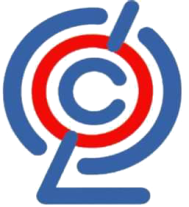 ФГОС IV. Требования к результатам освоения основной образовательной программы. П.4.3.
Целевые ориентиры не подлежат непосредственной оценке, в том числе в виде педагогической диагностики (мониторинга).
Предметом регулирования ФГОС дошкольного образования 
являются отношения в сфере образования между их участниками, возникающие при реализации основной образовательной программы дошкольного образования организацией, осуществляющей  образовательную деятельность
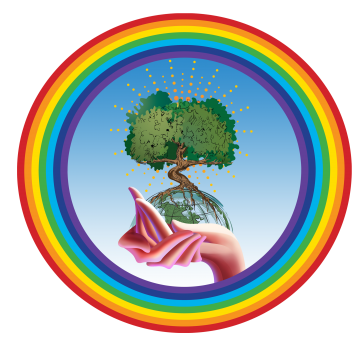 Спасибо за внимание! Успехов в работе!